Horeb
Jonah
1 Kings  19
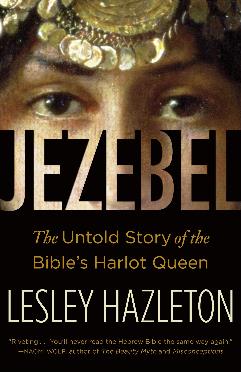 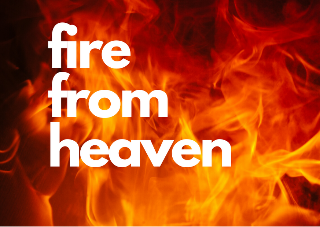 18
Elijah
He has indeed been zealous for the Lord of hosts but he is not as alone as he feels
God is powerfully producing the ends that He wants, despite Satan’s very real, hurtful blows
Elijah
In the midst of his personal pain, discouragement & self-pity, God asks, “What are you doing here?”
Is All It Takes!
A much larger picture than meets the eye is happening by the power and will of our Sovereign King
Your faithful contribution, participation among God’s people is greatly significant
Is All It Takes!
You!
Live in the shadow of the Almighty!
Hosea 14:7,8